Copilot Scenario Library
Discover industry and role-based scenarios
Copilot value journey
Grow value from a base of solid usage and individual productivity and then extend through agents to impact organizational KPIs.
Org Value
Autonomous agents
Industry scenarios
Functional Value
Role-based agents
Functional scenarios
Individual Value
Day in the Life scenarios
Prompt Gallery
Top 10 to "Try First"
with Microsoft 365 CopilotFoundational skills for new users
1
2
3
4
5
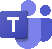 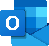 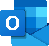 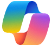 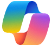 Recap a meeting – let Copilot keep track of key topics and action items so you can stay focused during the meeting and avoid listening to the recording after.
Summarize an email thread 
– get quickly caught up to a long, complex email thread.
Draft email 
–  personalize the tone and length.
Summarize a document 
– get right down to business by summarizing long documents and focusing on the relevant sections.
Tell me about a topic/project 
– provide insights and analysis from across multiple sources to get up to speed quickly.
Draft an email to [name] that informs them that Project X is delayed two weeks. Make it short and casual in tone.
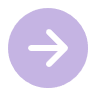 Draft an email with notes and action items from meeting
Click on the Summarize icon
Give me a bulleted list of key points from file
Tell me what's new about topic organized by emails, chats, and files?
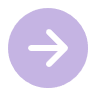 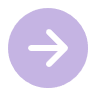 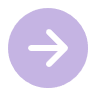 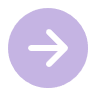 6
7
8
9
10
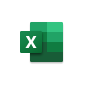 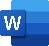 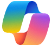 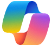 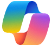 Give me some ideas for …
– boost your creativity with ideas for your work such as agendas, product names, social media posts, etc.
Help me write … 
– jumpstart creativity and write and edit like a pro by getting a first draft in seconds.
What did they say … 
– when you vaguely remember someone mentioning a topic, have Copilot do the research.
How do I …
– let Copilot help you build or fix formulas in Excel.
Translate a message 
– with business becoming increasingly international, it’s important to be able to read or write messages in other languages.
Suggest 10 compelling taglines based on file
Generate three ways to say [x]
What did person say about topic
How do I sum values that are greater than 0?
Translate the following text into French:
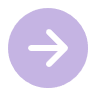 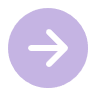 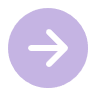 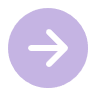 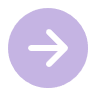 For more prompts, visit Prompt Gallery at: aka.ms/prompts
”Effort” level for each scenario
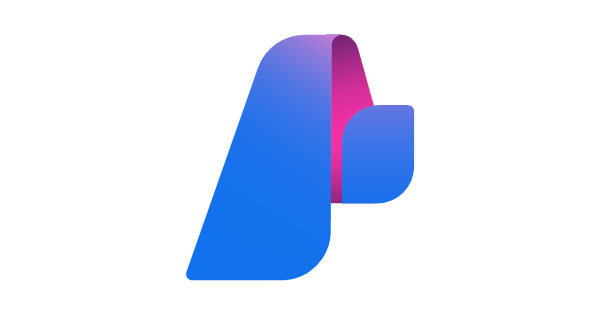 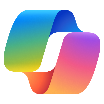 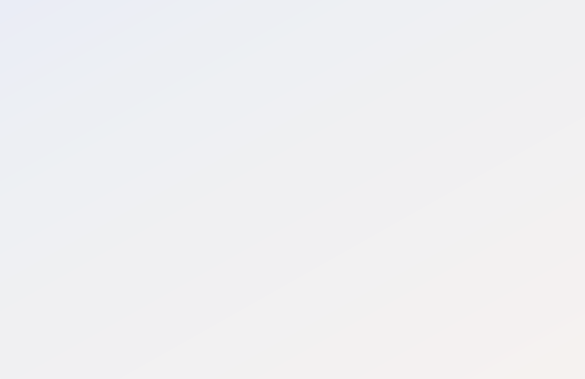 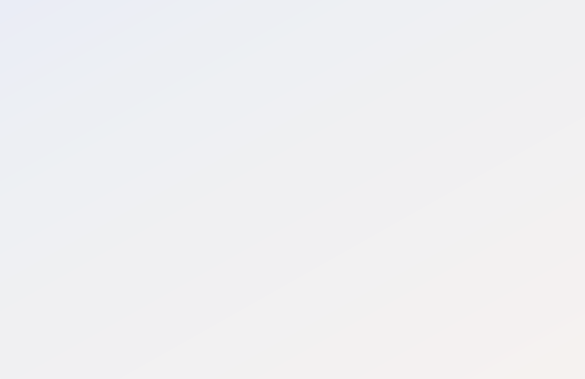 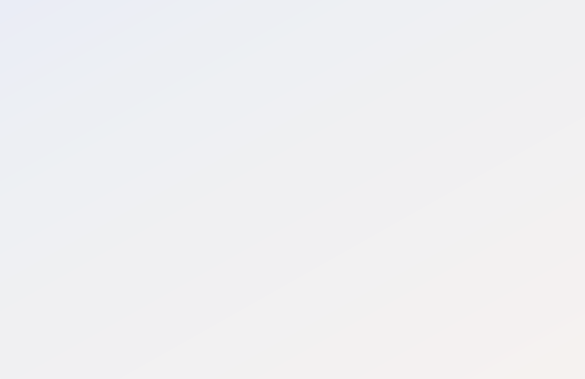 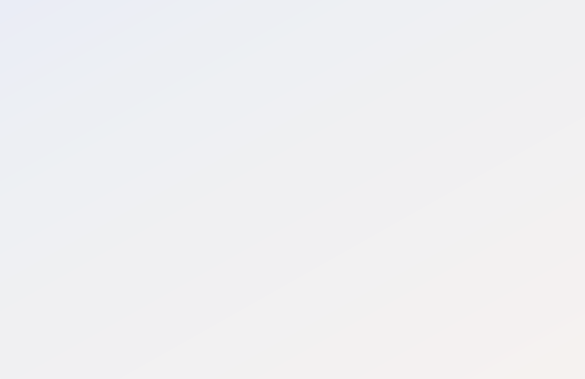 Extend
Build
Buy
Start
3
4
2
1
Tailor your data, systems and workflows via Copilot agents
Build AI-driven applications
Unlock productivity out of the box
Your first step into generative AI
Microsoft 365 Copilot
Security Copilot
Microsoft 365 Copilot Chat
Role-based Copilot agents
SharePoint agents
Agent Builder
Copilot Studio
Copilot Studio
Azure AI Foundry
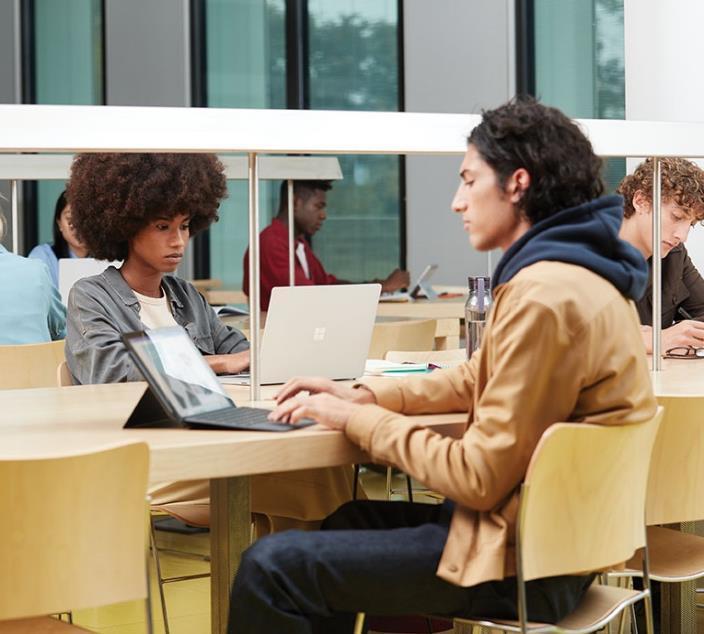 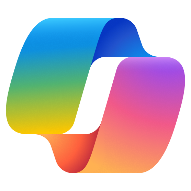 Copilot scenarios forEducation
Copilot Education scenarios
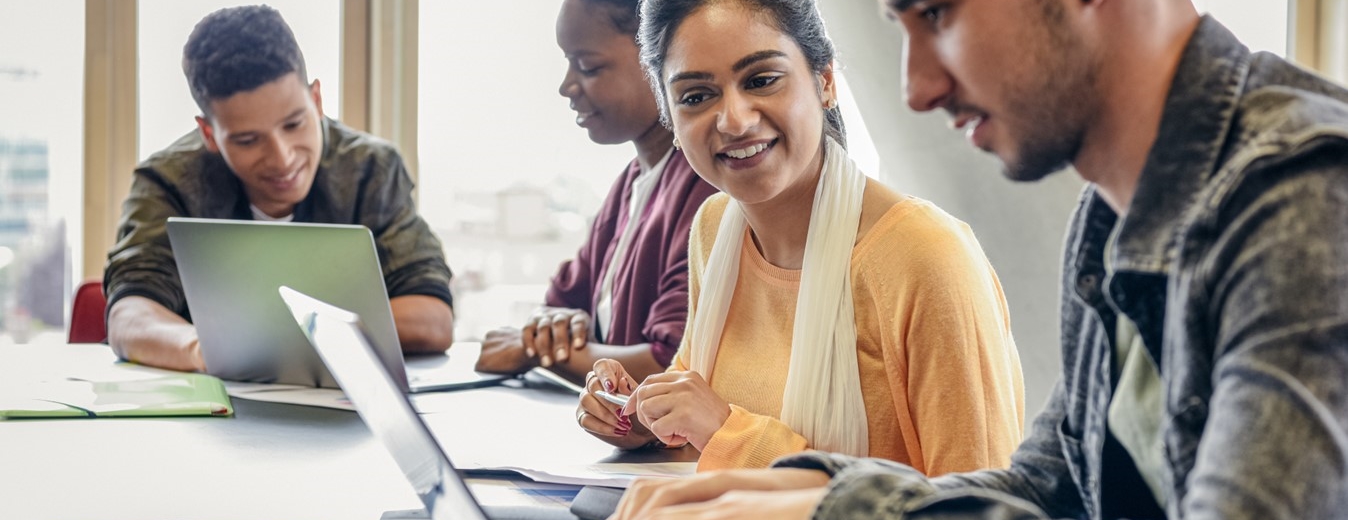 Overview and opportunities
Day in the life
Use case by role
AI holds tremendous potential for education. Discover key opportunities and learn how Copilot can assist.
See how real-life education users are leveraging Copilot day-to-day.
Copilot can enhance the tasks that education users perform every day. Explore key use cases and how Copilot can be your AI assistant along the way.
Copilot solutions in Education
Microsoft 365 Copilot is your AI assistant for education. It can boost productivity, amplify creativity, and securely empower everyone in the organization. It can save time and energy for faculty, enable seamless content creation, enhance collaboration experiences, and support student learning outcomes and success.
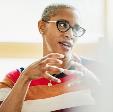 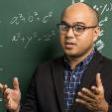 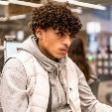 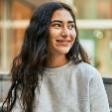 Goals and challenges
Save time and boost productivity
Copilot can empower everyone to free up their time and energy to focus on what matters most. Easily adjust, summarize, and create new content using natural language.
Education roles
Researcher
Educator
Student
Administrator
Opportunity to impact key Education KPIs
Amplify your creativity by bringing your ideas to life with custom-generated images, presentations, and an agent for productivity. Copilot also takes collaboration to the next level to help you stay connected and able to achieve more together.
Increase staff, educator, and student satisfaction
Efficient policy drafting
Workforce planning
Assessment formulation
Dynamic course orchestration
District-wide reporting and communication
Monthly board meeting management
Agile budget management
Enhance student outcomes and experiences
Copilot can help personalize learning by easily adapting content, simplifying complex topics, and helping students fully participate. Students can benefit from personalized 24/7 support, initial feedback on their work, and assistance getting started.
Copilot can assist with...
Copilot provides an opportunity to identify areas for improvement and makes the most of your data. Discover and dig into new insights such as budget management, enrollment trends, survey data interpretation, and more.
Improve operational efficiency
Focus on what matters
Enhance experiences
Improve efficiency
Help educators and administrators thrive in Education
Using AI
Key Processes
Before AI
It's often not feasible to create personalized materials to meet student needs
Assessment formulation
Personalize learning
Use Copilot to help create differentiated tests based on student abilities and save time to focus on other tasks.
Efficient policy drafting
Dynamic course orchestration
Materials creation
Developing content and regularly adapting it based on feedback or requirements is time intensive
Research best practices and requirements, 
draft policies, and cocreate with faculty and staff.
Use Copilot to create engaging, standards aligned materials and adapt them based on feedback
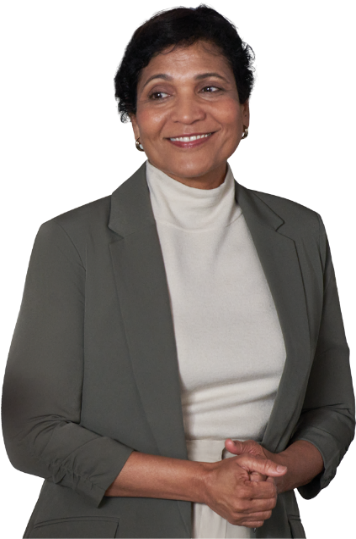 Workforce Planning
Plan and collaborate
Aligning large groups and effectively collaborating is difficult
Develop a comprehensive communication strategy to determine communication channels, timelines, and messaging for effective engagement.
Agile budget management
Lack of efficient planning and maintenance can cause larger issues such as financial impact
Operational efficiency
Ensure continuous adjustments to the budget models, reflecting the most recent financial figures and areas for cost optimization for various stakeholders.
Pharma - Drug research
District-wide reporting and communication
Monthly board meeting management
Discovering, sharing, and actioning on insights is challenging, whether from multiple data sources or in meetings
Save time on meeting preparation and follow-up, lead interactive meetings
Analyze key data, prepare customized reports, and share them effectively
Gain insights
Education | Efficient policy drafting
Microsoft 365 Copilot
Buy
Time savings
Operational efficiency
Value benefit
KPIs impacted
Staff satisfaction
Cost savings
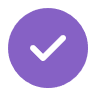 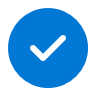 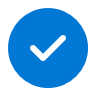 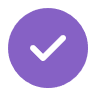 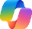 Copilot Chat2
1. Stakeholder management
2. Research and analysis
3. Policy development
Engage relevant stakeholders such as faculty senate, department chairs, and other administrative staff to seek their perspectives.
Research and collate information on best practices, legal requirements, and policies at peer institutions, along with their potential implications.
Draft the new policy, clearly outlining its purpose, scope, objectives, and the intended impact.
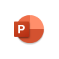 Copilot in PowerPoint
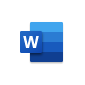 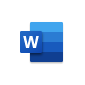 Copilot in Word
Copilot in Word
Benefit: Summarize insights from meeting notes and input from stakeholders, saving time and increasing collaboration.
Benefit: Quickly elicit any relevant legal precedents or best practices from legal databases and university consortium repositories to support policy development – let Copilot help do the work!
Benefit: Generate initial drafts of the new policy document. Easily create a presentation summarizing the new policy using Copilot in PowerPoint.
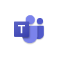 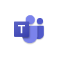 Copilot in Teams
Copilot in Teams
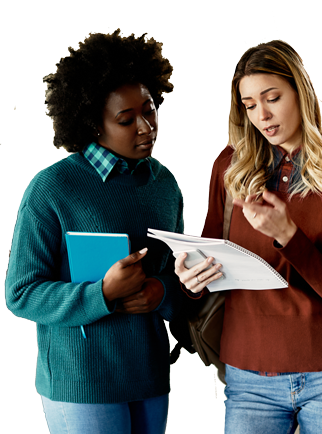 6. Socialization
5. Approval and implementation plan
4. Review and revision
Communicate the policy to all relevant stakeholders, relaying its overall implications to relevant departments.
Finalize the policy and develop a detailed implementation plan including communication strategies, training & resourcing needs, R&Rs, and timelines.
Circulate the draft policy for stakeholder feedback to ensure policy appropriateness and effectiveness.
Benefit: Easily create a presentation summarizing the implementation plan using Copilot in PowerPoint.
Benefit: Develop first draft of implementation plan with help from Copilot in Word.
Benefit: Capture feedback and get support on suggested terminologies and compliance checks efficiently using Copilot in Teams and Outlook.
Education | Workforce planning
Microsoft 365 Copilot
Buy
Educator satisfaction
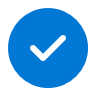 Time savings
Value benefit
KPIs impacted
Employee Experience
Cost savings
Operational efficiency
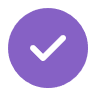 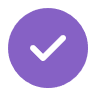 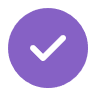 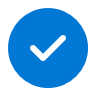 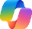 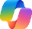 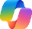 Copilot Chat2
Copilot Chat2
Copilot Chat 1
1. Issue identification
2. Current state assessment
3. Future state and gap analysis
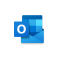 Copilot in Outlook
Draft a proactive workforce strategy & plan to future proof academic programs and research success at your university.
Assess departmental staffing needs and skills gaps, weighing-in data from HR records, budget reports, faculty profiles, feedback and enrollment projections to create a central repository.
Scan existing market reports such as retirement and research funding trends toward future workforce scenario modeling.
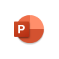 Copilot in PowerPoint
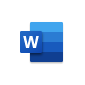 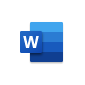 Copilot in Word
Copilot in Word
Benefit: Identify current research goals and academic objectives across the university to save time and avoid the need to review manually.
Benefit: Avoid manually reviewing relevant resources by using Copilot to retrieve relevant data from identified records, reports, and discussions, and summarize key insights.
Benefit: Quickly create customized ‘What-if’ scenarios with the identified data to expedite informed decision-making.
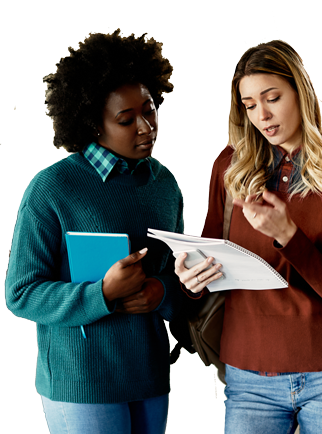 6. Continuous improvement and refinement
5. Share recommendations
4. Action plan development
Revise the faculty recruitment strategy as needed to incorporate feedback and modify to enhance its effectiveness.
Communicate the plan and proposed recommendations with the administration team and Deans.
Create a comprehensive plan that outlines a dynamic faculty recruitment strategy with evidence to addresses the identified gaps.
Benefit: Document improvement areas for further refinement (e.g., performance data, faculty feedback). Have Copilot generate recommended content and reference feedback to incorporate.
Benefit: Let Copilot draft communication with faculty to share the future faculty recruitment strategy so you can focus on developing an action plan.
Benefit: Copilot can help author early drafts of a faculty recruitment strategy report in Word, and help create an accompanying presentation, saving you time.
Education | Assessment formulation
Microsoft 365 Copilot
Buy
Educator satisfaction
Student outcomes
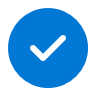 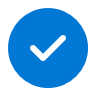 Value benefit
KPIs impacted
Cost savings
Employee experience
Student experience
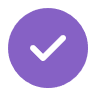 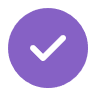 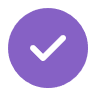 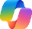 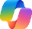 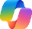 Copilot Chat2
Copilot Chat2
Copilot Chat2
1. Clarify learning objectives
2. Determine design
3. Assessment rubric
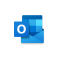 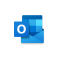 Copilot in Outlook
Copilot in Outlook
Use Copilot to review opportunities to move beyond traditional multiple-choice exams to create more engaging and practical assessments for his statistics course.
Design specific tasks or questions that assess students’ understanding and mastery of the material (e.g., quizzes, case studies, drag-drop exercises).
Create assessment rubric to evaluate student performance on the assessment and set expectations for level of achievement.
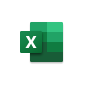 Copilot in Excel
Benefit: Collate relevant data from a curated data set library and real-world case studies (e.g., lecture recaps, syllabus, and course curriculum), saving you the time of reviewing one-by-one.
Benefit: Explore interactive assessments that emphasize real-world application, and let Copilot amplify your creativity.
Benefit: Quickly and easily develop a first draft of assessment rubric based on established preset criteria.
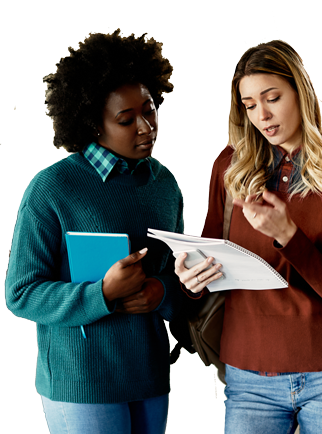 6. Provide feedback
5. Analyze results
4. Administer assessment
Provide constructive and personalized feedback to students on their performance highlighting strengths and areas for improvement.
Analyze results of the assessment to measure student learning outcomes, identify patterns, and inform instructional decisions.
Administer the assessment to students while following procedures and guideline. Provide any resources or material to support student success.
Benefit: Draft communication that encompasses the personalized feedback quickly using Copilot.
Benefit: Quickly and easily summarize assessment results with customized visuals to help identify trends.
Benefit: Draft communication and reminders for exam reviews and exam delivery method, date and time with Copilot.
Education | Dynamic course orchestration
Microsoft 365 Copilot
Buy
Student outcomes
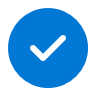 Value benefit
KPIs impacted
Improve materials
Employee experience
Student experience
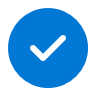 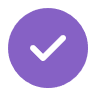 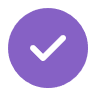 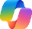 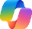 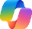 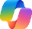 Copilot Chat2
Copilot Chat2
Copilot Chat2
Copilot Chat2
1. Identify learning objectives
2. Content selection
3. Content alignment
Use Copilot to create an inclusive learning environment for all students.
Select appropriate content such as course materials, literature, multimedia resources, and other education materials based on identified learning objectives.
Evaluate the selected content’s alignment to Institution and state requirements / standards.
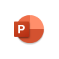 Copilot in PowerPoint
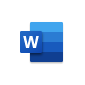 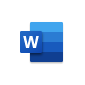 Copilot in Word
Copilot in Word
Benefit: Extract information from course curriculum, syllabus, diverse audience needs, disability support services, and other pre-determined resources in minutes, using Copilot.
Benefit: Use Copilot to identify and get suggestions on diverse course content and learning styles (visual and auditory) to ensure all students have multiple pathways to understanding.
Benefit: Easily extrapolate direct links between selected course materials and the required learning objectives to ensure adequate adherence to the identified standards using Copilot.
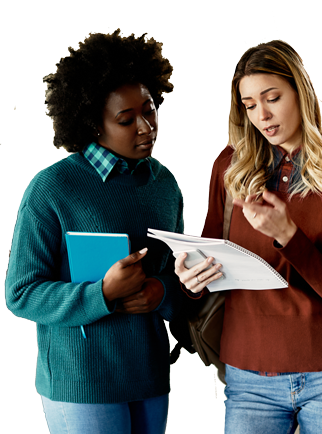 6. Reflect and evaluate
5. Delivery
4. Collaborative content creation
Recap the lesson highlights, share templates, materials, and reflect on areas for improvement.
Deliver lesson lectures, activities, and presentations through in-person or online learning.
Partner with the University’s disability services support to create interactive and accessible content (e.g., captioning services, speech functionality, inclusive discussion forums).
Benefit: Use Copilot to create a feedback request form or polls, draft relevant communications with recap, and analyze results for you.
Benefit: Utilize chat to quickly explore and answer additional queries related to the presentation – saving time and enabling you to respond quickly.
Benefit: Generate first drafts of lecture slides, handouts, alternative presentation formats, and translations to foster an inclusive, accessible, and respectful learning environment quickly and easy with Copilot.
Education | District-wide reporting and communication
Microsoft 365 Copilot
Buy
Operational efficiency
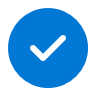 Time savings
Value benefit
Improve materials
KPIs impacted
Reduce costs
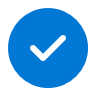 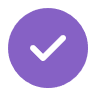 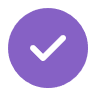 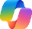 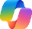 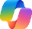 Copilot Chat2
Copilot Chat2
Copilot Chat2
1. Data assimilation
2. Report definition
3. Report generation
Use Copilot to improve its performance reports (e.g., faster, visually appealing reports) and unify stakeholder communication across school boards and parents.
Analyze the district-wide data and identify the specific KPIs and reporting needs for each audience group.
Prepare customized reports tailored to different stakeholders' needs, highlighting district performance, challenges, and proposed strategies for improvement.
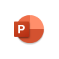 Copilot in PowerPoint
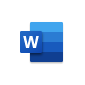 Copilot in Word
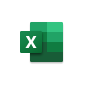 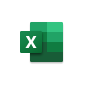 Copilot in Excel
Copilot in Excel
Benefit: Let Copilot help collate data for you from various organizational sources such as student information systems, financial databases, and more.
Benefit: Quickly extrapolate specific needs of different audiences such as school boards, parents, and the community (e.g., graduation rates for the board, student progress for parents, teacher effectiveness).
Benefit: Generate custom visuals to present data in an easily digestible and accessible manner to all using Copilot (e.g., a graduation rate graph over time for the board, student progress chart by grade level for parents).
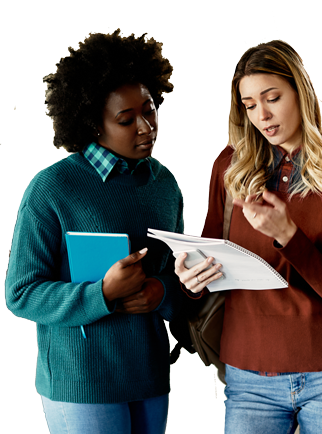 6. Continuous improvement
5. Insights dissemination
4. Communication plan development
Gather feedback and engagement data to continuously refine the report format, content, and communication channels used for socialization.
Organize discussion forums to disseminate key findings, best practices, and address key concerns / clarifications real-time.
Develop a comprehensive communication strategy to determine communication channels, timelines, and messaging for effective engagement.
Benefit: Save time by having Copilot draft improvement areas for you to optimize engagement effectiveness.
Benefit: Document key discussion points, decisions made, follow-ups, and next steps to share with a wider audience quickly and easily.
Benefit: Draft district-wide communication rollout plan in record time using Copilot.
Education | Monthly board meeting management
Microsoft 365 Copilot
Buy
Operational efficiency
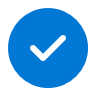 Value benefit
KPIs impacted
Reduced costs
Time savings
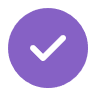 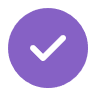 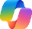 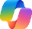 Copilot Chat2
Copilot Chat2
1. Meeting preparation
2. Agenda creation and meeting reminders
3. Interactive meeting experience
Use Copilot to effectively manage the next board meeting on curriculum and budget updates.
Create and refine meeting agendas with reminders and summary of email threads to  recommend pertinent topics to the monthly board meeting and stakeholders.
Capture important notes and feedback relevant to the updates while staying highly engaged in the meeting.
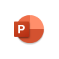 Copilot in PowerPoint
Benefit: Quickly and easily analyze previous meeting notes and discussions, referencing relevant talking points on curriculum updates or budget proposals or specific follow-ups.
Benefit: Save time and ensure you’ve capture board recommendations by using Copilot to generate and refine meeting agendas and documentation.
Benefit: Stay engaged by using Copilot to accurately summarize key points, action items for each participant, and upcoming deadlines.
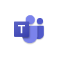 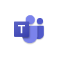 Copilot in Teams
Copilot in Teams
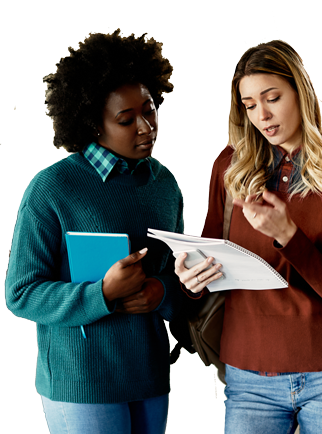 5. Formalize an evidence-based process
4. Collaborative communication
Socialize the curriculum and budget plans to promote active refinement and transparency of information between Board members, and Superintendent office.
Organize meeting key takeaways, gather survey insights, highlight themes, and emphasize action items into a recap communication.
Benefit: Easily create what you need and apply branding guidelines, adjust layouts, and reformat text to socialize plans effectively.
Benefit: Document next steps by using Copilot to create a meeting recap encompassing all to-dos and key points to help track progress over time.
Education | Agile budget management
Microsoft 365 Copilot
Buy
Operational efficiency
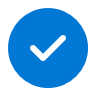 Value benefit
Reduced costs
KPIs impacted
Time savings
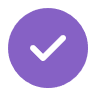 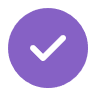 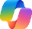 Copilot Chat2
1. Data preparation
2. Scenario modeling
3. Iterative scenario refinement
Use Copilot to support agile budget management and maintain flexibility in a dynamic educational environment.
Examine historical data, economic indicators, and current needs to predict potential revenue streams and expenses (e.g., key financial metrics such as allocations, expenditures, and available funds).
Ensure continuous adjustments to the budget models, reflecting the most recent financial figures and areas for cost optimization.
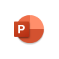 Copilot in PowerPoint
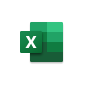 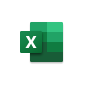 Copilot in Excel
Copilot in Excel
Benefit: Save time by using Copilot to identify relevant data sources, historical spend data, economic trends, and financial records (e.g., fund balances) quickly and accurately.
Benefit: Let Copilot build multiple budget models, ‘What if scenarios’ for funding that factor in fixed costs, variable costs, and potential funding fluctuations.
Benefit: Refine scenarios quickly and easily using the latest information on revised spending plans, funding requests, and budget shortfalls.
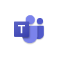 Copilot in Teams
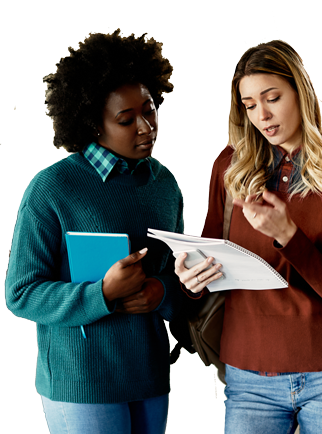 5. Transparent appraisal
4. Collaborative communication
Socialize the most appropriate budget plans with metrics such as budget variance, funding utilization rate, and allocation efficiency, to promote active refinement and transparency.
Evaluate budget scenarios with a larger group such as school boards and department heads to discuss monthly budget needs.
Benefit: Apply branding guidelines, adjust layouts, and reformat text and create customized visuals for leadership presentations using Copilot.
Benefit: Quickly and accurately summarize key discussion points, decisions, and updated data for alignment.
A day in the life of a K-12 Educator
Microsoft 365 Copilot
Buy
Save 25 minutes per day
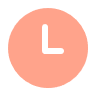 Benefits
More time to grade papers
Increased communication
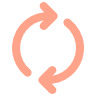 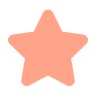 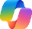 Copilot Chat2
7:00 am
8:15 am
9:00 am
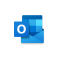 Cassandra
is a K-12 Educator
Copilot in Outlook
Cassandra needs to catch up parent emails and critical messages from school administration, so she has Copilot summarize her emails and chats from the past week with key actions.
Cassandra asks Copilot to create a general message that outlines the plan tonight’s parent and guardian meeting.
Cassandra uses Copilot in Word to review her lesson plan, add differentiated learning activities, and adjust the reading level for the formative assessment questions.
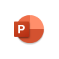 Copilot in PowerPoint
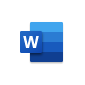 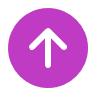 Copilot in Word
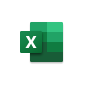 Copilot in Excel
Benefit: Easily catch up on mail and focus on the most important messages to address. Use additional time to prepare for the day.
Benefit: Get started with a draft and spend more time working on the details based on recent community feedback.
Benefit: Personalize learning for students to ensure the class materials are provided in the way that works best for them.
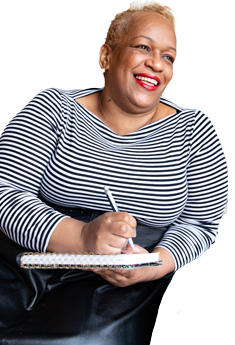 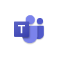 Copilot in Teams
4:00 pm
2:00 pm
11:00 am
Cassandra is making the final touches for tonight's meeting. She uses Copilot in PowerPoint to quickly build a presentation based on the class syllabus.
Cassandra missed the curriculum meeting while taking students to the library. She uses Copilot to review the meeting summary and next steps.
Cassandra uses Copilot in Excel to get insights from the data that help her understand where and which students might be struggling ahead of their next exam.
Benefit: Bring your files to life and focus on your ideas and final touches for the meeting.
Benefit: Avoid feeling behind and stay connected while prioritizing time with students.
Benefit: Effortlessly identify insights and use them to build a plan for a review session that focuses where they might need more support.
A day in the life of an Education Leader
Microsoft 365 Copilot
Buy
More time spent with students
Benefits
Less time spent on administrative tasks
Less time in meetings
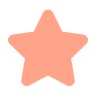 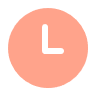 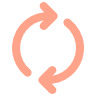 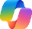 Copilot Chat2
8:00 am
8:15 am
9:00 am
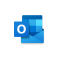 Megan
is an Education Leader
Copilot in Outlook
Megan starts the day by using Copilot to summarize her calendar for that day with  details to help her prepare for each meeting.
Megan summarizes her email threads about grants and curriculum reviews and uses Copilot in Outlook to draft responses.
Megan joins late for a meeting her leadership team to discuss progress. She uses Copilot in Teams to catch up and suggest next steps.
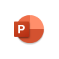 Copilot in PowerPoint
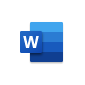 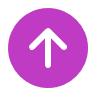 Copilot in Word
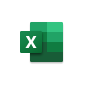 Copilot in Excel
Benefit: Start the day with confidence and identify where more preparation is needed.
Benefit: Transform long conversations into short summaries and save time with a drafting partner.
Benefit: Get up to speed and have more effective conversations in real-time and for follow-ups.
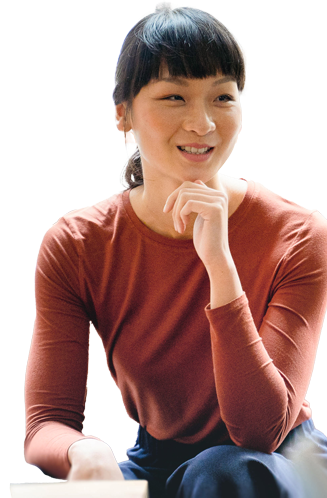 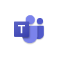 Copilot in Teams
4:00 pm
2:00 pm
11:00 am
Megan is asked to prepare a speech for graduation. To get started, she prompts Copilot in Word to draft ideas and potential outlines.
Megan is scheduled to present new department programs and initiatives at tonight’s Alumni Donor event. She uses Copilot in PowerPoint to quickly build a presentation.
Megan needs to work on the budget for her school. She asks Copilot to add a column for budget variance.
Benefit: Quickly inspire more ideas and build on your expertise, receive immediate feedback and support as you iterate.
Benefit: Spend less time building presentations and more time on making sure messages are clear.
Benefit: Go deeper with data and easily visualize insights to share them with the rest of the team.
A day in the life of a Researcher
Microsoft 365 Copilot
Buy
Benefits
More research completed
More time for grant applications
Increased interdepartmental collaboration
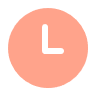 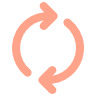 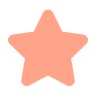 8:00 am
8:15 am
9:00 am
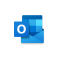 Copilot in Outlook
Lilly
is a Researcher
Lilly uses Copilot in Teams to easily recap a meeting she missed about research plans and review the questions and action items assigned to her.
Lilly summarizes feedback from colleagues about her grant proposal and asks Copilot to generate a response that outlines the next steps.
Lilly uses Copilot in Word to revise and expand key sections of the grant proposal based on feedback and other relevant files.
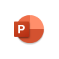 Copilot in PowerPoint
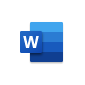 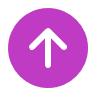 Copilot in Word
Copilot in Loop
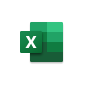 Copilot in Excel
Benefit: Avoid listening to meeting recordings and spend that time working on action items to improve and finalize the plan.
Benefit: Easily document and share next steps that reflect multiple perspectives from a long thread.
Benefit: Expand on your ideas and transform your document with helpful assistance at every stage.
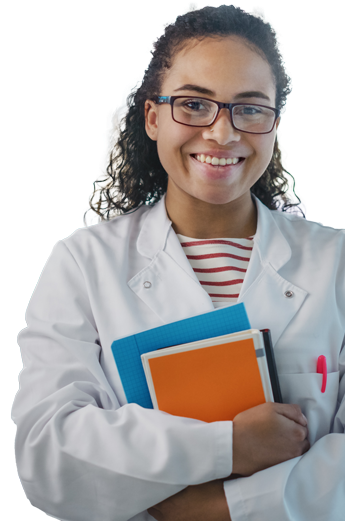 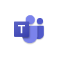 Copilot in Teams
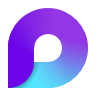 4:00 pm
2:00 pm
11:00 am
Lilly gets back into grant work with her colleagues by using Copilot in Loop to draft a meeting agenda and sort their actions into a table where everyone can provide updates.
With her insights and paper ready in Word, she asks Copilot in PowerPoint to create a presentation for her conference next week.
Lilly reviews the latest data from her sustainability study with Copilot in Excel, which helps her generate insights and visualize the data.
Benefit: Co-create and stay in sync no matter where the group works and build on suggestions to quickly make progress.
Benefit: Focus on your content instead of the design with help drafting the slides and help restructuring or making edits.
Benefit: Discover and explore insights with ease and effortlessly highlight, filter, and sort the data.
A day in the life of a Higher Education Student
Microsoft 365 Copilot
Buy
Benefits
Time management
More time to study
Improved note taking and efficient studying
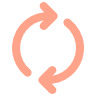 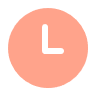 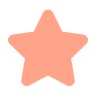 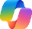 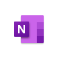 Copilot Chat2
Copilot in Notes
8:00 am
8:15 am
9:00 am
Alex
is a Higher Education Student
Alex has a busy day ahead and gets started by having Copilot summarize the latest information from professors and the schedule for the week.
The summary reminds her of his upcoming presentation, and she uses Copilot to quickly bring her written thoughts to life.
In economics class, Alex uses Copilot in Excel to analyze financial data and create visually appealing charts for a report.
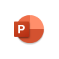 Copilot in PowerPoint
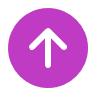 Copilot in Loop
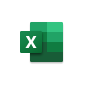 Copilot in Excel
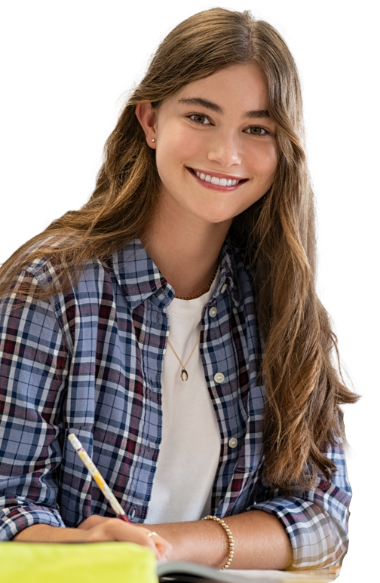 Benefit: Stay connected and prepared across classes, extracurriculars, work, and more.
Benefit: Boost creativity and spend the time saved rehearsing the presentation with Speaker Coach.
Benefit: Get data analysis support, converse to increase understanding of the insights, and easily convey them to others.
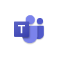 Copilot in Teams
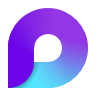 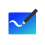 Copilot in Whiteboard
8:00 pm
2:00 pm
11:00 am
Alex needs to do one last exam review to boost her confidence, so she turns to Copilot in OneNote to summarize class notes and create a quiz.
Alex is on student council where they're using Copilot in Whiteboard to collaboratively brainstorm ideas and Copilot in Loop to iterate on their proposal and outline next steps. Get initial feedback.
Alex was out sick for an exam prep session and uses Copilot in Teams to easily catch up, ask clarification questions, and replay the sections she needed the most help with.
Benefit: Easily summarize notes and use them in a way that increases understanding by openly chatting with notes or transforming them.
Benefit: Spark and organize new ideas while staying in sync to kick start group projects.
Benefit: Keep up and deepen learning experiences with the opportunity to ask endless questions and adapt content.
A day in the life of a HED Educator
Microsoft 365 Copilot
Buy
Benefits
More time to grade papers
Increased communication
More personalized instruction
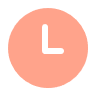 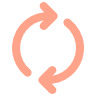 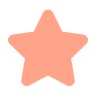 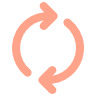 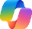 Copilot Chat2
7:00 am
8:15 am
9:00 am
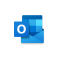 Roger
is a HED Educator
Copilot in Outlook
It is Monday morning and Roger wants to prepare for the week ahead, so he has Copilot summarize his emails and teams chats from the past week with a focus on student and faculty emails.
Roger asks Copilot in Outlook to create an update on the departmental curriculum plan status for the semester.
Roger uses Copilot in Word to draft a student led outline for a research paper, citing academic journals, on countries and their government structures which is outlined in the semester plan.
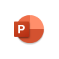 Copilot in PowerPoint
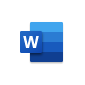 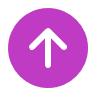 Copilot in Word
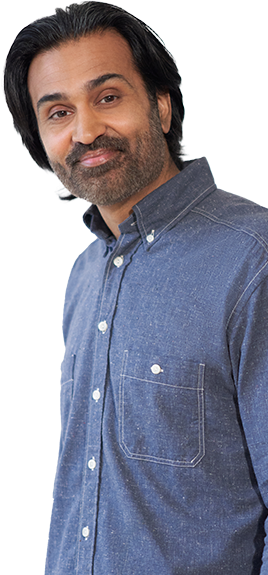 Benefit: Easily catch up on mail and focus on the most important messages to address. Use additional time to prepare for the day.
Benefit: Get started with a draft and spend more time working on the details based on recent community feedback.
Benefit: Expand on your ideas and transform your document with helpful assistance at every stage.
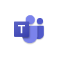 Copilot in Teams
4:00 pm
2:00 pm
11:00 am
Roger is making the final touches for next week’s lecture. he uses Copilot in PowerPoint to quickly build a presentation as a key resource based on the lecture content.
Roger missed the department meeting due to a personal appointment. he uses Copilot to review the meeting summary and next steps.
Roger uses Copilot in Forms for students to check understanding at the end of the session. The data provides insights that helps both the students and him understand where there are knowledge gaps.
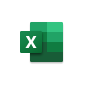 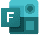 Copilot in Forms
Benefit: Bring your files to life and focus on your ideas and final touches for the meeting.
Benefit: Avoid feeling behind and stay connected while prioritizing time with students.
Benefit: Effortlessly identify insights and use them to signpost students to where they could get more support if needed.
A day in the life of a Head of Student Services
Buy
Microsoft 365 Copilot
More effective planning and communication
More time spent with students
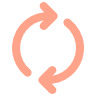 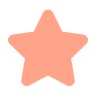 Benefits
Less time spent on administrative tasks
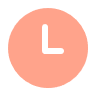 8:00 am
8:15 am
9:00 am
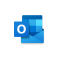 Megan
is a Head of Student Services
Copilot in Outlook
Megan uses Copilot in Teams to easily recap a meeting she missed about new student portal plans outlining the questions to review and action items assigned to her.
Megan summarizes feedback from colleagues about her recent proposal and asks Copilot to generate a response that outlines the next actionable steps.
Megan uses Copilot in Word to revise and expand the key sections of the events and activities that keep students and faculty engaged based on feedback and other relevant files.
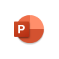 Copilot in PowerPoint
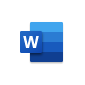 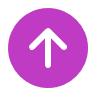 Copilot in Word
Copilot in Loop
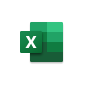 Benefit: Avoid listening to meeting recordings and spend that time working on action items to create new ideas and answer questions.
Benefit: Easily document and share next steps that reflect multiple perspectives from a long thread.
Benefit: Expand on your ideas and transform your document with helpful assistance at every stage.
Copilot in Excel
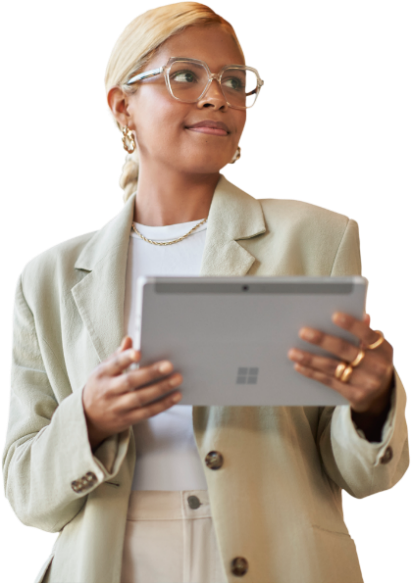 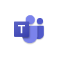 Copilot in Teams
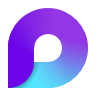 4:00 pm
2:00 pm
11:00 am
Megan gets back into student satisfaction work with her colleagues by using Copilot in Loop to work on a project plan that conducts regular reviews of student satisfaction and success and implement changes when necessary.
With her insights from Excel and the proposal in Word, she asks Copilot in PowerPoint to create a presentation for her committee session next week.
Megan reviews the latest data to monitor the services budget ensuring their spend is in line with the objectives. She asks Copilot to generate data for new grants and scholarships that are available to students and visualizes the data.
Benefit: Co-create and stay in sync no matter where the group works and build on suggestions to quickly make progress.
Benefit: Focus on your content instead of the design with help drafting the slides and help restructuring or making edits.
Benefit: Discover and explore insights with ease and effortlessly highlight, filter, and sort the data.
A day in the life of a K-12 Special Education Assistant
Buy
Microsoft 365 Copilot
More effective planning and communication
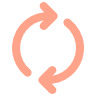 Benefits
Less time spent prepping
More time for students
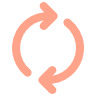 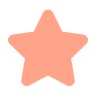 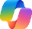 Copilot Chat2
Alex
is a K-12 Special Education Assistant
7:00 am
8:15 am
9:00 am
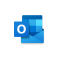 Copilot in Outlook
Alex asks Copilot to summarize her day ahead, listing any actions that need to be taken and student information to be aware of, providing a concise summary of student support needs.
Alex asks Copilot to draft her monthly parent update email that highlights the progress of students she looks after.
Alex uses Copilot in Word to review the teacher lesson plans, then uses Copilot to suggest differentiated learning activities, and adjust the reading level for the formative assessment questions.
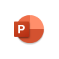 Copilot in PowerPoint
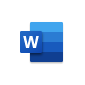 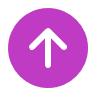 Copilot in Word
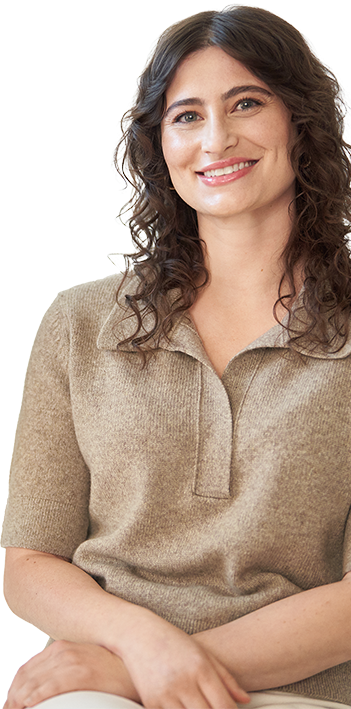 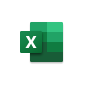 Benefit: Easily outline the day ahead gather information from mail and chats. Use additional time to prepare for the day.
Benefit: Get started with a draft and spend more time working on the details based on recent student outcomes.
Benefit: Personalize learning for students to ensure the class materials are provided in the way that works best for them.
Copilot in Excel
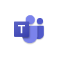 Copilot in Teams
4:00 pm
2:00 pm
11:00 am
Alex is making the final touches for tomorrows team meeting. She uses Copilot in PowerPoint to quickly build a presentation based on relevant student data outlining the next steps.
Alex missed a staff meeting while taking students on a school trip. She uses Copilot to review the meeting summary and any actions relating to her and the students she supports.
Alex uses Copilot in Excel to get insights from the data that help her understand where and which students might need more support ahead of their next exam.
Benefit: Bring your data to life and focus on your ideas for the next meeting.
Benefit: Easily catch up and stay in the know while prioritizing time with students.
Benefit: Effortlessly identify insights and use them to build a plan for a review session for the upcoming exam.
A day in the life of a K-12 Educator using Copilot Chat
Microsoft 365 Copilot Chat
Start
Benefits
Save 25 minutes per day
More time to plan lessons
Increased communication
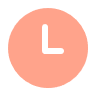 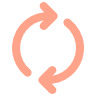 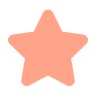 7:00 am
8:15 am
9:00 am
Dierdra
is a K-12 Educator
Dierdra needs to catch up parent emails and critical messages from school administration, so she has Copilot draft a reply email to the head of school addressing her professional development plans.
Dierdra asks Copilot to create a lesson plan for each chapter of The Iliad that includes a reading, discussion, and writing assignment for the next unit.
Dierdra uses Copilot to create various comprehension questions to use with her lesson plan and add differentiated learning activities for her students.
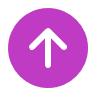 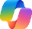 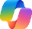 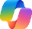 Copilot Chat 1
Copilot Chat 1
Copilot Chat 1
Benefit: Easily catch up on mail and focus on the most important messages to address. Use additional time to prepare for the day.
Benefit: Get started with a draft and spend more time working on the details based on the pacing of your class.
Benefit: Personalize learning for students to ensure the class materials are provided in the way that works best for them.
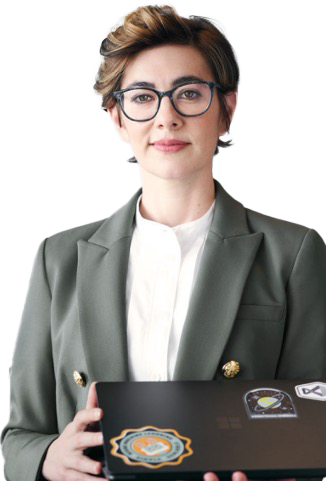 4:00 pm
2:00 pm
11:00 am
Dierdra is making the final touches for tonight's meeting. She uses Copilot to quickly check for clarity and completeness.
Dierdra missed the curriculum meeting while taking students to the library. She uses Copilot to review the meeting summary and research implementation next steps.
Dierdra uses Copilot to create a gradebook spreadsheet to track her class participation and homework scores for her next literature unit.
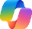 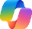 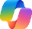 Copilot Chat 1
Copilot Chat 1
Copilot Chat 1
Benefit: Bring your files to life and focus on your ideas and final touches for the meeting.
Benefit: Avoid feeling behind and stay connected while prioritizing time with students.
Benefit: Effortlessly create spreadsheets and use them to track student progress to gain insights over time to see where they might need more support.
A day in the life of a Law student using Copilot Chat
Microsoft 365 Copilot Chat
Start
Benefits
Save 45 minutes per day
More time to study
Enhance experiences​
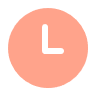 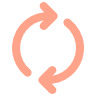 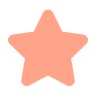 8:15 am​
8:45 am
11:00 am
Alex
is a Law student
Alex needs to connect with her professor before lecture for the day, so she has Copilot Chat draft an email addressing her questions regarding the amicus brief requirements.
Alex asks Copilot Chat to create an outline for today's chapter of the criminal law textbook so she can organize her notes accordingly before the lecture begins.
Alex creates a study guide with Copilot Chat as her personal study assistant to test her comprehension as she preps for her midterm exams.
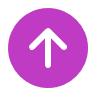 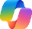 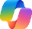 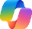 Copilot Chat 1
Copilot Chat 1
Copilot Chat 1
Benefit: Easily catch up on mail and focus on the most important messages to address. Use additional time to prepare for the day.
Benefit: Get started with a draft or outline and spend more time working on the details based on the pacing of your assignments.
Benefit: Personalize learning for knowledge checks and study assistance to ensure you master the concepts presented in your class materials.​
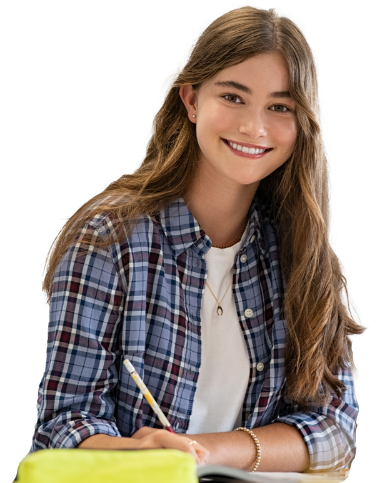 4:30 pm
3:00 pm
11:30 am
Alex preps for tonight’s networking event using Copilot Chat to research attendees and prepare introductions based on relationships she hopes to build.​
Alex enlists Copilot Chat to provide feedback on her resume with relevant keywords and phrases that highlight her legal skills, qualifications, and professional development. ​
Copilot Chat assists Alex in researching various cases for her criminal law project, enabling her to ask questions to go beyond surface level information. ​
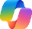 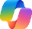 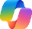 Copilot Chat 1
Copilot Chat 1
Copilot Chat 1
Benefit: Effortlessly research and prepare to give details about yourself efficiently and professionally.
Benefit: Stand out against the competition with a  detailed resume and personalized cover letter to secure the desired internship or clerkship.​
Benefit: Dive deeper into content with case summaries, and the ability to explore research and ask questions to improve understanding.
Available with:
Scenario level:
A day in the life of an MBA student using Copilot Chat
Microsoft 365 Copilot Chat
Start
Benefits
Save 45 minutes per day
More time to study
Enhance experiences​
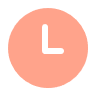 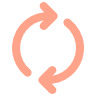 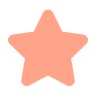 7:00 am​
8:35 am
10:00 am
Megan
is an MBA student
Megan needs to plan her day, and with the help of Copilot Chat , she can draft notes to her professor and group partners about the upcoming project.​
Megan asks Copilot Chat to collect market research and cite data from four different sources so she can create an outline for her competitive analysis assignment.
Megan creates a practice quiz with Copilot Chat to test her comprehension of her lecture notes and homework documents as she preps for her midterm exams.  ​
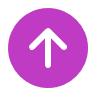 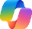 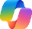 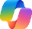 Copilot Chat 1
Copilot Chat 1
Copilot Chat 1
Benefit: Easily manage your time with content creation to help manage your schedule to complete coursework on time.
Benefit: Get started with a draft or outline and spend more time digging into the details.​
Benefit: Personalize learning for study assistance to ensure you master the concepts presented in your class materials.​
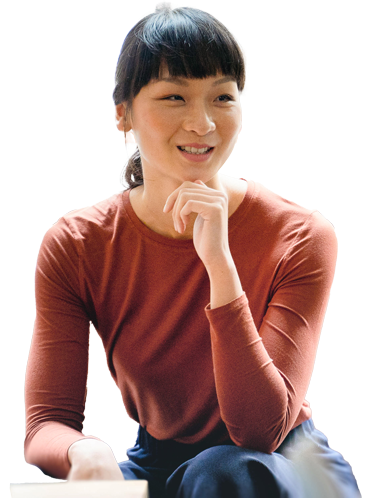 4:15 pm
1:25 pm
11:45am
Megan preps for tonight’s networking event using Copilot Chat to research attendees and prepare introductions based on relationships she hopes to build.
Megan enlists Copilot Chat to support her in tailoring her work experiences for a resume with relevant keywords and phrases that highlight her business acumen and studies. ​
Copilot Chat assists Megan in analyzing financial analysis reports online, providing sources to ensure proper citations.​
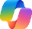 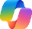 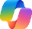 Copilot Chat 1
Copilot Chat 1
Copilot Chat 1
Benefit: Effortlessly research and prepare to give details about yourself efficiently and professionally.
Benefit: Stand out against the competition with a  detailed resume and personalized cover letter to secure the desired internship.​
Benefit: Bring your essays and reports to life with effortless varied research support, feedback on your work, and detailed citations. ​
A day in the life of a Law student
Microsoft 365 Copilot
Buy
Benefits
Save 45 minutes per day
More time to study
Enhance experiences​
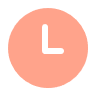 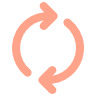 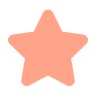 7:00 am​
8:15 am
9:00 am
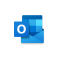 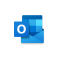 Copilot in Outlook
Copilot in Outlook
Megan
is a Law student
Megan needs to connect with her professor before class, so she asks Copilot to summarize the latest from the professor and draft an email addressing her remaining questions.​
Megan asks Copilot in Teams to review the deposition from yesterday to review the meeting summary and highlight key pieces of evidence.
Megan creates a study guide with Copilot Chat as her personal study assistant to test her comprehension of her lecture notes and homework documents as she preps for her midterm exams.  ​
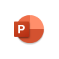 Copilot in PowerPoint
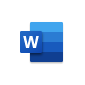 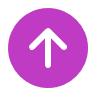 Copilot in Word
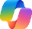 Copilot Chat 1
Benefit: Easily catch up on mail and focus on the most important messages to address. Use additional time to prepare for the day.
Benefit: Stay connected and prioritize with a summary of  your meeting or study session and spend more time working on the details based on the pacing of your assignments. ​
Benefit: Personalize learning for knowledge checks and study assistance to ensure you master the concepts presented in your class materials.​
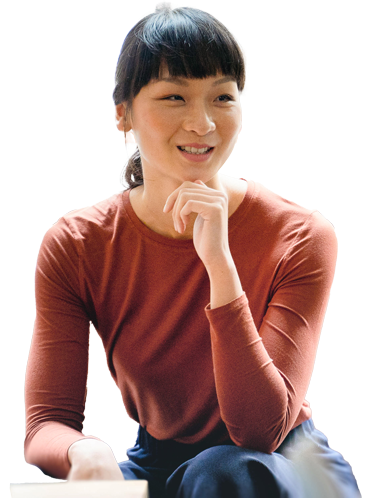 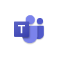 Copilot in Teams
4:30 pm
2:00 pm
11:30 am
Megan preps for her group’s mock trial project using Copilot to draft email introductions based on the individuals they need to attend to act as plaintiff, witnesses, and defense.
Megan uses Copilot to tailor her arguments for her mock trial assignment. Copilot helps create her presentation as she outlines her line of questioning with appropriate vocabulary and evidence.​
Copilot in Word assists Megan in drafting an amicus brief for her criminal law project, ensuring the interest, summary, argument, and conclusion are thoroughly represented. ​
Benefit: Effortlessly create verbiage with appropriate language and structure to give details about your content efficiently and professionally.
Benefit: Personalize presentations for engaging your audience or professor and formally showcase your comprehension in an organized way.​
Benefit: Bring your case briefs to life efficiently and professionally with templates and research condensed with ease, expediting your workflow.​
A day in the life of an MBA student
Microsoft 365 Copilot
Buy
Benefits
Save 45 minutes per day
More time to study
Enhance experiences​
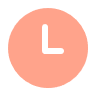 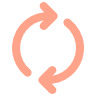 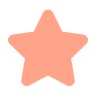 7:00 am​
8:15 am
9:00 am
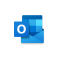 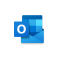 Alex
is an MBA student
Copilot in Outlook
Copilot in Outlook
Alex needs to organize her day, so she asks Copilot to search through her messages and prioritize her academic responsibilities and work commitments in an organized list.
Alex asks Copilot to review the group collaboration session in Teams from the night before to review the meeting summary and next steps.
Alex creates her career plan and development slides with Copilot in PowerPoint as her personal assistant to showcase her career development and learnings.
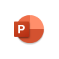 Copilot in PowerPoint
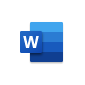 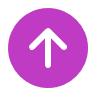 Copilot in Word
Benefit: Easily catch up on mail and focus on the most important tasks to address. Use additional time to prepare for the day. ​
Benefit: Stay connected and prioritize with a summarized agenda or outline and spend more time working on the details based on the pacing of your assignments.
Benefit: Personalize presentations for engaging in career services and preparing for internships or job interviews focused on post-MBA employment. ​
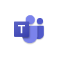 Copilot in Teams
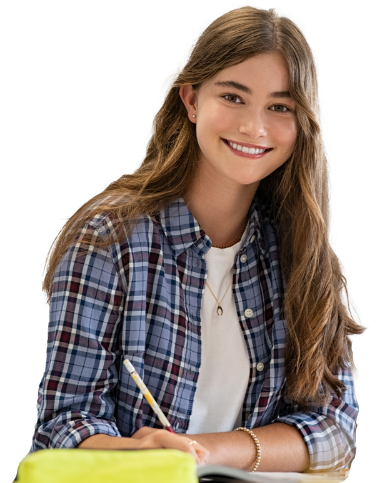 8:00 pm
1:25 pm
11:45am
Alex easily drafts thank you and follow-up notes after a networking event and receives coaching from Copilot to ensure a professional tone. ​
Alex enlists Copilot to start a cover letter based on the job description, requirements, company information, and her own resume. ​
Copilot Chat assists Alex in completing case study summaries from her past class coursework and assignments on marketing, operations, and strategy. ​
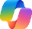 Copilot Chat 1
Benefit: Effortlessly draft detailed and polished emails  to expand your professional network. ​
Benefit: Stand out against the competition with a  detailed resume and personalized cover letter to secure the desired internship or employment.​
Benefit: Bring your assignments to life efficiently and professionally with templates and research condensed with ease, expediting your workflow.​
A day in the life of a Law Professor
Microsoft 365 Copilot
Buy
Benefits
Save 30 minutes per day
More time for research
Improve preparation
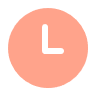 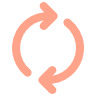 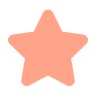 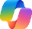 Copilot Chat1
8:30 am​
9:15 am
10:30 am
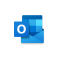 Cassandra
is a Law Professor
Copilot in Outlook
Cassandra asks Copilot Chat to search through previous messages to find more information regarding the mock trial and draft an outline of the plan.​
Cassandra uses Copilot in Word to review her lesson plan for the trial, add differentiated learning activities, and adjust the comprehension level for first year and second year students. ​
Cassandra asks Copilot to create a general message that outlines the mock trial plan, with requirements for students, to send to the college’s law program.​
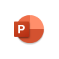 Copilot in PowerPoint
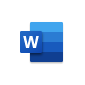 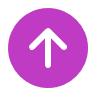 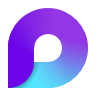 Copilot in Loop
Copilot in Word
Benefit: Easily catch up on mail and focus on the most important messages to address. Use additional time to prepare for the day.
Benefit: Personalize learning for students to ensure the class materials are provided in the way that works best for them with a formative assessment structure. ​
Benefit: Get started with a draft and spend more time working on the details based on recent ​
staff feedback.​
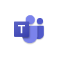 Copilot in Teams
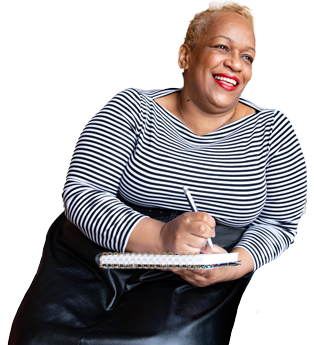 4:00 pm
2:00 pm
11:00 am
Cassandra uses Copilot in Loop to start a grant proposal for various research projects, new educational programs, and community initiatives to delegate the research and academic data collection among faculty. ​
Cassandra is making the final touches for tomorrow’s lecture. She uses Copilot in PowerPoint to quickly build a presentation based on the case brief the class is studying. ​
Cassandra missed the leadership meeting while facilitating the mock trial. She uses Copilot to review the meeting summary and next steps.​
Benefit: Bring your ideas to life and focus on your ideas and final touches for your classes. ​
Benefit: Avoid feeling behind and stay connected while prioritizing time with students. ​
Benefit: Effortlessly co-author in real-time and track progress the grant proposal to ensure all university information is captured across departments.​